MODALE WERKWOORDEN
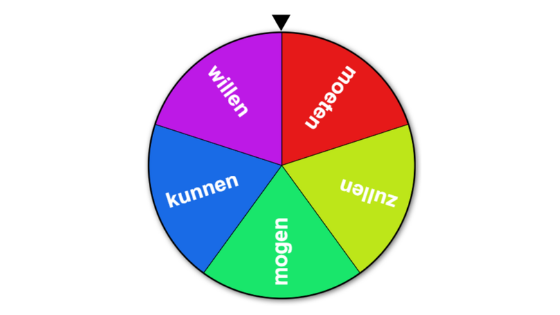 TAALVERWERVING, 1STE JAAR
MOETEN NIET   X  HOEVEN NIET (TE)
NIET HOEVEN   →  iets is niet noodzakelijk of wenselijk is
 = NEMUSÍŠ  / you don´t have to...

Vandaag hoef je niet te werken, het is zaterdag!

We hoeven niets te doen, we zijn gasten. 

Je hoeft niet zorgen te maken, het komt goed. 

Jullie hoeven niets mee te nemen.
MOGEN NIET  / KUNNEN NIET / MOETEN NIET
= NESMĚT 	1. MOGEN NIET (formální přísný zákaz)
		2. KUNNEN NIET (stejný význam, méně formální)
		3. MOETEN NIET	 (posun významu „hlavně to nedělej“, 							nebo regionálně jako nemusíš/niet hoeven ;)

Je mag hier niet roken.  
Kinderen mogen geen alkohol drinken.

Ik kan niet naar het feestje, mijn ouders willen het niet. 
Waarom kan je geen chocolade eten? 

Je moet het niet doen, het is gevaarlijk!
Psst, niet verder vertellen;)
[Speaker Notes: VÍCE ZDE:

http://taaladvies.net/taal/advies/vraag/386/hoeven_moeten_in_ontkennende_zin/

Je ……. de plastic bakjes niet in de magnetron doen.
 
Vandaag ….. je niets mee nemen. Wij zorgen voor het eten en drank.  
 
Wim ……. niets zeggen want het is een geheim.
 
De bloemen ….. niet te lang zonder water liggen, anders gaan ze dood.
 
Vandaag …… we niet lang op school blijven omdat de leraren gaan staken.
 
Waarom …… je vandaag niet werken? Is het niet verplicht?
 
Je .......... niet op tijd zijn, ze zijn heel flexibel. 
 
Ze ...... hem vooral niet vertrouwen!]
MOETEN NIET   X  HOEVEN NIET (TE)
NIET MOETEN =  het is noodzakelijk of wenselijk dat iets niet gebeurt
= NESMÍŠ / HLAVNĚ TO NEDĚLEJ / you mustn´t 

Zij moet hem niet vertrouwen!

Je moet het hem niet vertellen, het is een geheim!

De bloemen moete niet te lang zonder water liggen, anders gaan ze dood.
[Speaker Notes: VÍCE ZDE:

http://taaladvies.net/taal/advies/vraag/386/hoeven_moeten_in_ontkennende_zin/

Je ……. de plastic bakjes niet in de magnetron doen.
 
Vandaag ….. je niets mee nemen. Wij zorgen voor het eten en drank.  
 
Wim ……. niets zeggen want het is een geheim.
 
De bloemen ….. niet te lang zonder water liggen, anders gaan ze dood.
 
Vandaag …… we niet lang op school blijven omdat de leraren gaan staken.
 
Waarom …… je vandaag niet werken? Is het niet verplicht?
 
Je .......... niet op tijd zijn, ze zijn heel flexibel. 
 
Ze ...... hem vooral niet vertrouwen!]
LET OP ! / POZOR!
1. 
Ze hoeft niet met ons mee te gaan. (nemusí)
x
Ze moet vooral niet met hem meegaan! (Hlavně ať s ním nechodí...)

2.
Je hoeft niets mee te nemen, wij zorgen voor eten en drinken. (nemusíš)
x
Je moet niets meenemen wat te zwaar is, want de tocht is erg lang. (Hlavně nesmíte brát nic těžkého...)
Přeložte / vetaal de volgende zinnen:
Musíš mu to říct!
Nesmíš mu to říct.
Nemusíš nic říkat, vše vím.
Musíme mi pomoci.
Rodiče mi nemusí pomáhat, zvládnu to sama.
Děti nesmí moc mlsat a musí víc sportovat.
Nemusíš večer vařit, musím zůstat dlouho v práci. 
Nesmíš přijít pozdě.
Nemusíš spěchat.
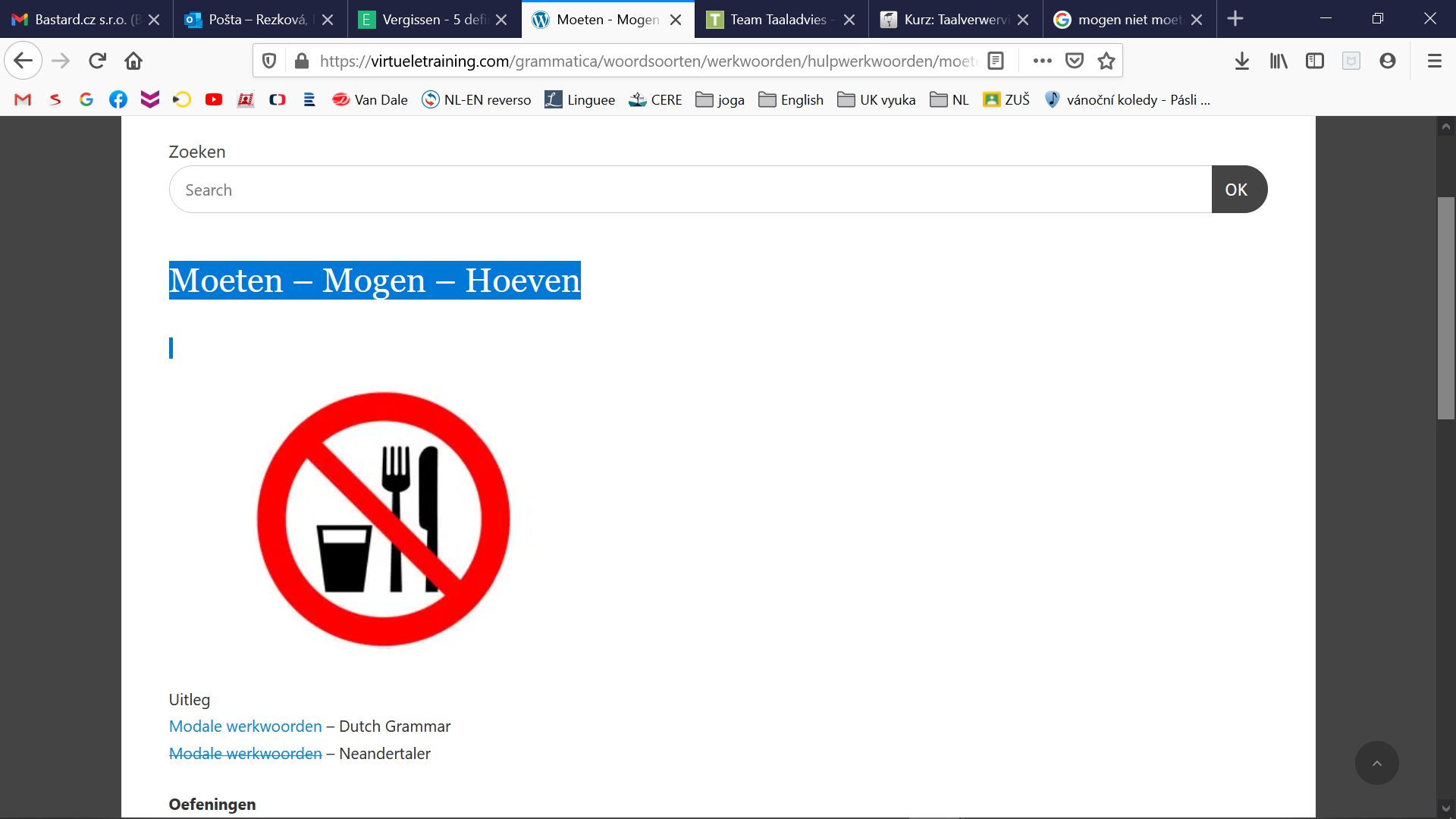 Moeten – Mogen – Hoeven
Dat mag niet!        x     Dat hoeft niet!

Dat mag je niet doen.
Dat moet je niet doen.
Dat hoeft je niet te doen.


Musíte zůstat doma?
Smíte jít do kaváren?
Tohle nesmíš dělat, je to zakázáno. 
Tohle nesmíš dělat, není to rozumné.
Tohle nemusíš dělat, udělám to já.
[Speaker Notes: Modální slovesa: willen  / kunnen / zullen / moeten (v kladných větách)  - student používají bez problému

Moeten (niet) – Mogen – Hoeven - problematické]
Break-out rooms: Vraag je collega´s over hun taken /mogelijkheden thuis….
Wat moet je doen? – Moet je regelmatig schoonmaken? – Moet je huur betalen? – Moet je voor iemand koken? – Moet je …?

Wat mag je wel / niet doen? – Mag je in je kamer roken? – Kan je met je ouders alcohol drinken? –  Kan/ Mag je vrienden uitnodigen?

Wat hoef je niet te doen? ( ? afwassen, koken, huur betalen, de was doen, schoonmaken, boodschappen doen… ? )